8. NESTACIONÁRNÍ MAGNETICKÉ POLE
Veličiny popisující magnetické pole se s časem mění.

Zdrojem nestacionárního magnetického pole (NMP) je

 nepohybující se vodič s časově proměnným proudem
 pohybující se vodič s proudem 	(časově proměnným nebo konstantním)
pohybující se permanentní magnet nebo elektromagnet

(pohyb je relativní…)
8. 1. 	ELEKTROMAGNETICKÁ INDUKCE
Při vzájemném pohybu magnetu a cívky vzniká na koncích cívky indukované elektromotorické napětí Ui a uzavřeným obvodem protéká indukovaný proud Ii 
Rychlejší pohyb vyvolá větší napětí i větší proud.
Příčinou je nestacionární magnetické pole.
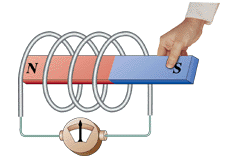 Elektromagnetickou indukci objevil  Michael Faraday (1831)
Při jakékoli změně proudu v primární cívce se v sekundární cívce indukuje napětí.
Při zmenšení nebo vypnutí se voltmetr vychýlí na jednu stranu, při zvětšení nebo zapnutí na druhou.
V případě dlouhodobě sepnutého vypínače se v sekundární cívce nebude indukovat žádné napětí.
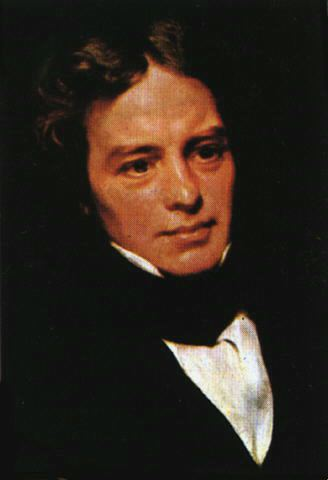 V
primární cívka
sekundární cívka
Podle typu (tvaru) čar se fyzikální pole rozdělují na
zřídlové pole (elektrické pole) siločáry vystupují ze zdroje nebo vstupují do zdroje (částice se pohybuje po uzavřené křivce a práce je nulová)
vírové pole (magnetické pole) s uzavřenými čárami (kolem magnetů) (práce není nulová)

Charakteristickým znakem vírových polí je, že nemají klasický zdroj (jako je třeba náboj – neexistuje magnetický náboj), ale vystupují jako doprovodná pole polí zřídlových.
8. 2. 	 MAGNETICKÝ INDUKČNÍ TOK   Φ
slouží pro kvantitativní popis elektromagnetické indukce. 
Vyjadřuje úhrnný tok magnetické indukce B 
procházející určitou plochou S vymezenou závitem.
α – úhel, který svírá B s normálou n k ploše S   
ω = úhlová rychlost otáčení závitu
 		B ║ n  	Φ = max	
 		B ┴ n		Φ = 0	
					      weber
napětí indukované v jednom závitu je malé → N závitů →
α = ω.t
Wilhelm Weber 
(Němec 1804 – 1891)








					
Pro NMP jsou charakteristické změny Φ (změnou B, S, α).
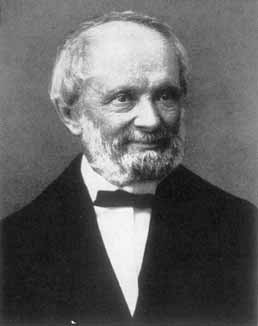 8. 3.  FARADAYŮV ZÁKON ELEKTROMAGNETICKÉ INDUKCE
Změní-li se magnetický indukční tok uzavřeným vodičem za dobu Δt o ΔΦ, indukuje se ve vodiči elektromotorické napětí, jehož střední hodnota je
Př.: Vodič v homogenním magnetickém poli. 
Na koncích pohybujícího se vodiče se indukuje napětí.
Ve vodiči vzniká indukované pole o intenzitě Ei.

B – magnetická indukce
l – délka vodiče
v – rychlost pohybu vodiče
Δs – dráha vodiče
ΔS – plocha opsaná vodičem

Pohybující se vodič je zdrojem napětí.
+
V
-
Př.: otáčející se závit v homogenním poli.
V závitu vzniká indukovaný proud, jehož směr se periodicky mění. 

Napětí označujeme jako střídavé.
A
B
C
okamžitá hodnota  



amplituda		maximální 			hodnota 
			napětí
8. 4. 	 INDUKOVANÝ PROUD
 > 0
Př.: Vodivý kroužek pohyblivě zavěšený a magnet.
směr indukovaného proudu
magnetická indukce proudu v kroužku
směr
pohybu kroužku
magnetická indukce magnetu
směr pohybu magnetu
Φ se zvětšuje 
při zasunutí se kroužek a magnet odpuzují
magnet svým mag. polem B0 indukuje v kroužku proud takového směru, že jeho mag. pole B odpuzuje magnet
	V uzavřeném obvodu o odporu R 	vyvolá indukované napětí indukovaný proud.
směr indukovaného proudu
magnetická indukce proudu v kroužku
směr
pohybu kroužku
magnetická indukce magnetu
směr pohybu magnetu
 < 0
Φ se zmenšuje
při vysunutí se kroužek a magnet přitahují
vzniká proud opačného směru než při zasunutí a jeho magnetické pole působí proti vysunutí magnetu
Lenzův zákon (1834)
indukovaný elektrický proud má takový směr, že svým magnetickým polem působí proti změně, která ho vyvolala.
Indukované proudy vznikají nejen ve vodičích tvaru drátů, ale i v masivních vodičích (plechy, desky, hranoly, …), které jsou v proměnném magnetickém poli.
  
Můžeme si je představit v podobě vírů, vířivé (Foucaultovy) proudy. 
Jean Bernard Leon Foucault (F 1819 - 1868). 
způsobují ztráty energie
elektrická energie se mění na vnitřní energii → využití – indukční ohřev
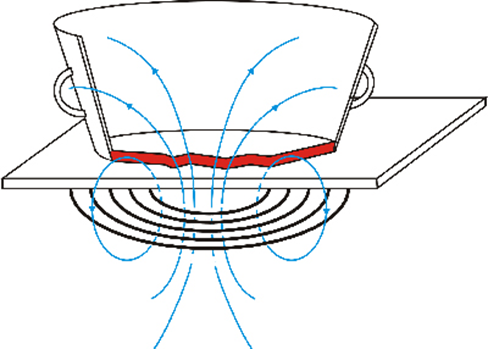 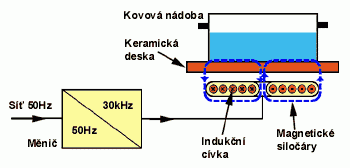 Př.: cívka
 
 
 
 
 
 
při zapnutí nebo zesílení proudu v cívce se v kroužku indukuje
     proud opačného směru než v cívce, 
při vypnutí nebo zeslabení proudu v cívce se v kroužku indukuje
     proud souhlasný se směrem proudu v cívce
směr indukovaného proudu
směr pohybu kroužku
magnetická indukce proudu v cívce
magnetická indukce proudu v kroužku
směr pohybu kroužku
magnetická indukce proudu v cívce
magnetická indukce proudu v kroužku
8. 5. 	 VLASTNÍ INDUKCE
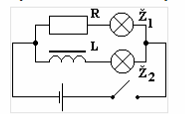 Po sepnutí spínače
Ž1 – se rozsvítí okamžitě
Ž2 – později 
Příčinou je vznik indukovaného elektrického napětí v cívce, které má opačný směr než napětí zdroje. 
Zvětšuje se I, zvětšuje se B, magnetické  pole je nestacionární 
Proud nedosáhne okamžitě plné hodnoty, ale narůstá až do hodnoty určené odporem cívky.
Nastane ustálený stav a indukované elektrické pole zaniká.
Vlastní indukce 
Indukované elektrické pole vzniká ve vodiči i při změnách mag. pole, které vytváří proud procházející vlastním vodičem.
Je-li μr = konst., pak magnetický indukční tok cívkou (vodičem):
L – indukčnost cívky (vodiče)
Změní-li se za ∆t proud o ∆I pak
 
  



 
Henry – vodič má indukčnost 1 H, jestliže se v něm při změně proudu o 1A za 1s indukuje napětí 1V.
 
Čím větší je L, tím narůstá proud pomaleji.
Indukčnost cívky bez jádra je mnohem menší než s jádrem.   L s jádrem >> L bez jádra

Tlumivka 
cívka s uzavřeným feromagnetickým jádrem.

 
Indukčnost cívky délky l s N závity o obsahu plochy závitu S:
 


Indukčnost přímého vodiče lze zanedbat.
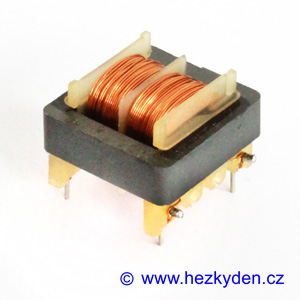 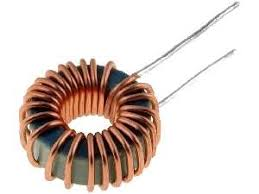 8. 6. 	 PŘECHODNÝ DĚJ
pozorujeme při zapnutí a vypnutí proudu obvodu.
 zapneme proud, indukuje se napětí Ui = - Ue 


 Čím ↑ L, tím narůstá proud pomaleji.
nastane ustálený stav s proudem Io
při přerušení obvodu se indukuje napětí stejné polarity, jako má zdroj, ale podstatně větší. Proud nezanikne okamžitě, ale postupně Ui >> Ue (záblesk).
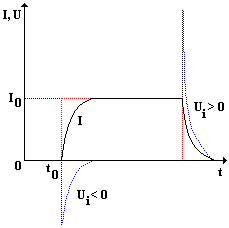 Přechodný děj souvisí se změnou energie.  

Magnetický indukční tok Φ, vznikající v cívce, je přímo úměrný proudu v cívce.



Energie magnetického pole cívky – bez jádra
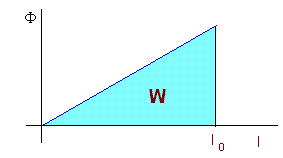 8. NMP - příklady
Sbírka úloh pro střední školy (modrozelená)

5.kapitola
291 – 295 – promyslet
296 – 301, 305, 314 – 317  písemně na zvláštní papír A4.

K nahlédnutí:
http://reseneulohy.cz/cs/fyzika/elektrina-a-magnetismus